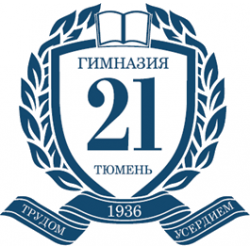 Инструменты  обновления содержания образования в соответствии с введением ФГОС
ЕДИНЫЙ МЕТОДИЧЕСКИЙ ДЕНЬ
СЕКЦИЯ
«Иностранные языки»
ПРИМЕРНАЯ РАБОЧАЯ ПРОГРАММА И РЕАЛИЗАЦИЯ ТРЕБОВАНИЙ К ОСВОЕНИЮ ПРЕДМЕТНЫХ РЕЗУЛЬТАТОВ ОБУЧЕНИЯ ИНОСТРАННЫМ ЯЗЫКАМ НА УГЛУБЛЕННОМ УРОВНЕ
Проскурина Елена Сергеевна
Учитель английского языка МАОУ Гимназия №21  г. Тюмени
25.03.2022
Примерная рабочая программа  основного общего образования
«Английский язык» (для 5 - 9 классов)
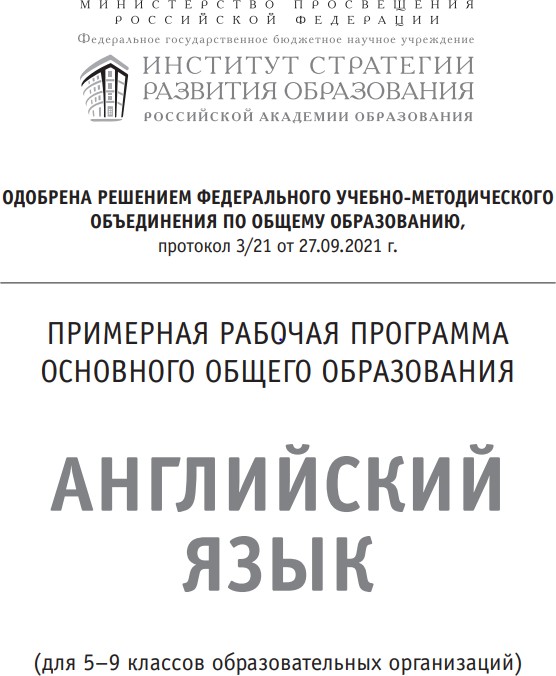 Одобрена решением федерального
учебно-методического объединения по  общему образованию, протокол 3/21 от  27.09.2021 г.
https://edsoo.ru/Primernaya_rabochaya_  programma_osnovnogo_obschego_obraz  ovaniya_predmeta_Anglijskij_yazik_proek  t_.htm
Примерная рабочая программа  основного общего образования
«Английский язык» (для 5 - 9 классов)
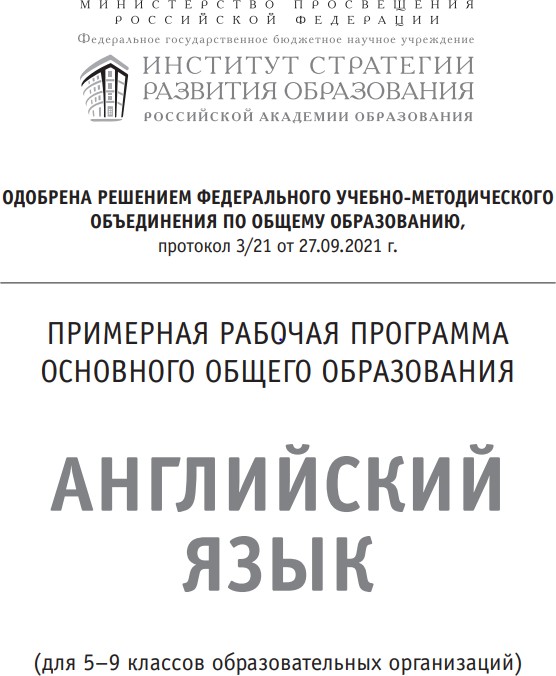 Нормативные документы:
ФГОС ООО (Приказ Минпросвещения РФ
от 31.05.21 г.).
Примерная основная образовательная  программа ОО (в ред. протокола №1/20 от  04.02.2020 ФУМО по общему образованию).
Примерная программа воспитания (утв.  решением ФУМО по общему образованию  от 2.06.2020 г.).
В ПРП учтены положения Универсального  кодификатора требований к результатам
освоения ООП ООО и элементов содержания
по АЯ	(одобрен решением ФУМО по общему
образованию, протокол №1/21 от  12.04.2021г.)
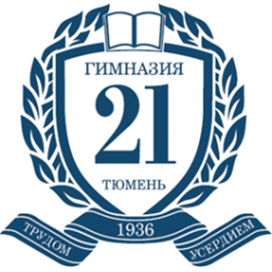 Примерная рабочая программа  основного общего образования«Английский язык» (для 5 - 9 классов)
ПЛЮСЫ ПРП
•Предметные результаты представлены по годам обучения.
•В пояснительной записке определяется обязательная часть содержания курса. 
•Предусматривает время на изучение тем, их последовательность.
•В разделе цели расписаны компетенции, развиваемые на уроках (иноязычная, включающая речевую, языковую, социокультурную и компенсаторную), а также универсальные учебные компетенции (образовательная, ценностно-ориентационная, общекультурная, учебно-познавательная, информационная, социально-трудовая, компетенция личностного совершенствования).
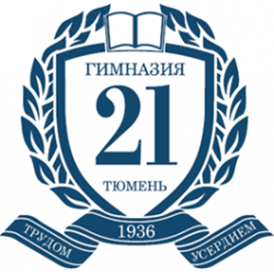 Примерная рабочая программа  основного общего образования «Английский язык» (для 5 - 9 классов)
ПРИМЕРНАЯ РАБОЧАЯ ПРОГРАММА НЕ ПРЕДУСМАТРИВАЕТ  УГЛУБЛЕННОЕ ИЗУЧЕНИЕ ИНОСТРАННЫХ ЯЗЫКОВ.
Обязательный учебный предмет «Иностранный язык» входит в предметную область «Иностранные языки» и изучается обязательно со 2-го по 11-ый класс. На изучение иностранного языка в 7 классе отведено 102 учебных часа, по 3 часа в неделю. 
На углубленном уровне в 7 классе отведено 170 часов, по 5 часов в неделю.
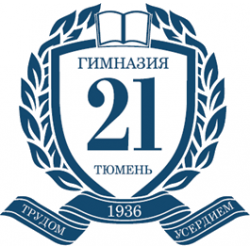 Тематическое планирование
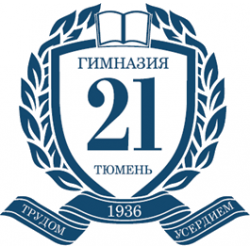 Примерные рабочие программы начального общего и  основного общего	образования «Английский язык»
Примерные рабочие программы	служат основой для создания учителями
собственных рабочих программ, учитывающих познавательные потребности  обучающихся и особенности УМК, который ими используется.

Самостоятельность учителя при планировании учебного процесса  обеспечивается ресурсом учебного времени в 30% на уровне основного  общего образования и 20% на уровне начального общего образования.  Различия в ресурсе объясняются тем, что индивидуальные различия между  младшими школьниками в темпе овладения иностранным языком менее  очевидны и начальный курс больше регламентирован.
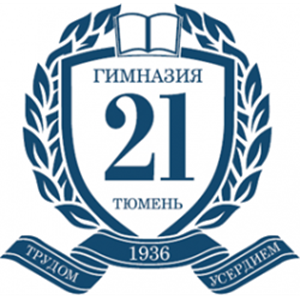 Примерная рабочая программа  основного общего образования «Английский язык» (для 5 - 9 классов)
•ВАРЬИРУЕМ КОЛИЧЕСТВО ЧАСОВ ИЗ СВОЕГО РЕСУРСА, УВЕЛИЧИВАЯ ВРЕМЯ;
•ОСТАВЛЯЕМ ТЕ ТЕМЫ, КОТОРЫЕ НЕ ПОПАЛИ В РАБОЧУЮ ПРОГРАММУ ( Мир профессии. Проблемы выбора профессии. Роль иностранного языка в планах на будущее);
•ТРЕНИРУЕМ ГРАММАТИЧЕСКИЕ СТРУКТУРЫ, ЛЕКСИЧЕСКИЕ ЕДИНИЦЫ.
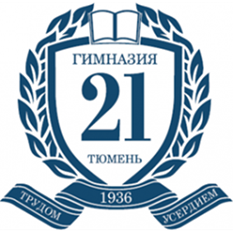 ВЫВОДЫ
Необходимо адаптировать базовые учебники к ПРП;
Необходим единый учебник для углубленного изучения языка;
Предметные результаты освоения учебного предмета завышены (к 7 классу – объем монологического высказывания – 8-9 фраз, объем диалогического высказывания – 6 фраз от каждого участника; результаты к 9 классу – написание письменного текста объемом до 120 слов, письменное представление проекта и т.д.).
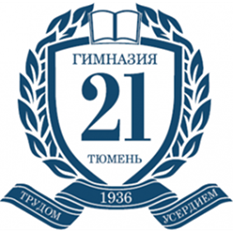 ИСПОЛЬЗУЕМЫЕ УМК
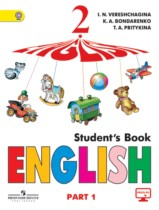 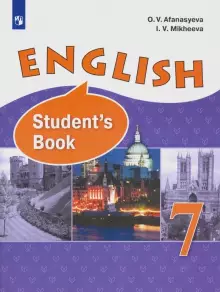 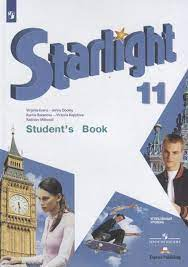 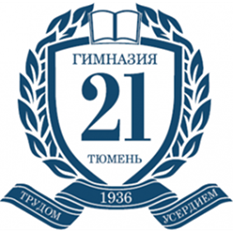 СПАСИБО ЗА ВНИМАНИЕ!